«Если вы хотите участвовать в большой жизни, то наполняйте свою голову математикой, пока есть к тому возможность. Она окажет вам потом огромную помощь во всей вашей работе». М. И. Калинин
Решение задач модуля 
«Реальная математика»
№1 (2 балла)
Для приготовления фарша взяли говядину и свинину в отношении 7:13. Какой процент в фарше составляет свинина?
Ответ: 65
№2 (3 балла)
Спортивный магазин проводит акцию: «Любая футболка по цене 200 рублей. При покупке двух футболок — скидка на вторую 75%». Сколько рублей придётся заплатить за покупку двух футболок?
Ответ: 250
№3 (1 балл)
В фирме «Родник» стоимость (в рублях) колодца из железобетонных колец рассчитывается по формуле                             где n  — число колец, установленных при рытье колодца. Пользуясь этой формулой, рассчитайте стоимость колодца из 5 колец.
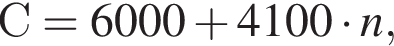 Ответ: 26500
№4 (1 балл)
В фирме «Эх, прокачу!» стоимость поездки на такси (в рублях) рассчитывается по формуле  где t  — длительность поездки, выраженная в минутах  Пользуясь этой формулой, рассчитайте стоимость 16-минутной поездки.
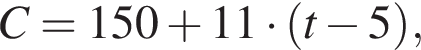 Ответ: 271
№5 (3 балла)
Лестницу длиной 2 м прислонили к дереву. На какой высоте (в метрах) находится верхний её конец, если нижний конец отстоит от ствола дерева на 1,2 м?
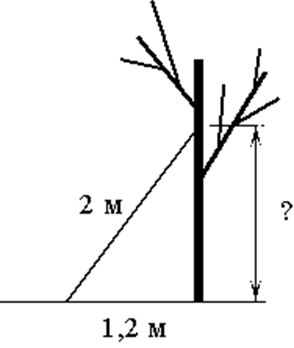 Ответ: 1,6
Человек стоит на расстоянии 4,2 м от столба, на котором висит фонарь, расположенный на высоте 6 м. Тень человека равна 1,8 м. Какого роста человек (в метрах)? (4 балла)
№6
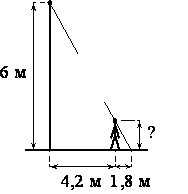 Ответ: 1,8
№7 (3 балла)
От столба высотой 12 м к дому натянут провод, который крепится на высоте 4 м от земли (см. рисунок). Расстояние от дома до столба 15 м. Вычислите длину провода. Ответ дайте в метрах.
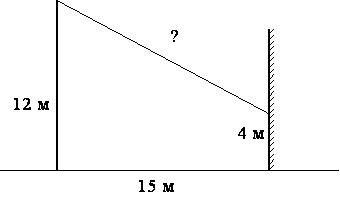 Ответ: 17
№8 (2 балла)
У бабушки 15 чашек: 9 с красными цветами, остальные с синими. Бабушка наливает чай в случайно выбранную чашку. Найдите вероятность того, что это будет чашка с синими цветами.
Ответ: 0,4
На диаграмме показано количество SMS, присланных слушателями за каждый час четырёхчасового эфира программы по заявкам на радио. Определите, на сколько больше сообщений было прислано за последние два часа программы по сравнению с первыми двумя часами этой программы. (2 балла)
№9
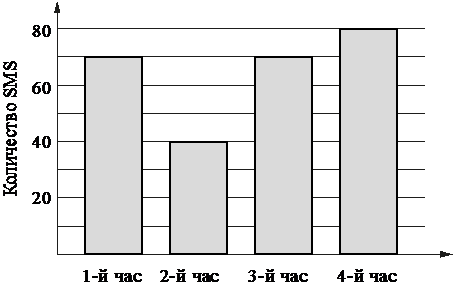 Ответ: 40
№10 (2 балла)
Принтер печатает одну страницу за 5 секунд. Сколько страниц можно напечатать на этом принтере за 6,5 минут?
Ответ: 78
Подведение итогов!
18 - 21 балл - вы молодец,  с лёгкостью решите математическую задачу;

9 – 17 баллов – ваши знания достаточны для решения повседневных задач;

до 9 баллов – не расстраивайтесь, у вас ещё есть время для того, чтобы улучшить свои знания в области математики.
Источники информации:

В презентации использованы материалы с сайта 
ФИПИ ( открытый банк заданий 2024г.).